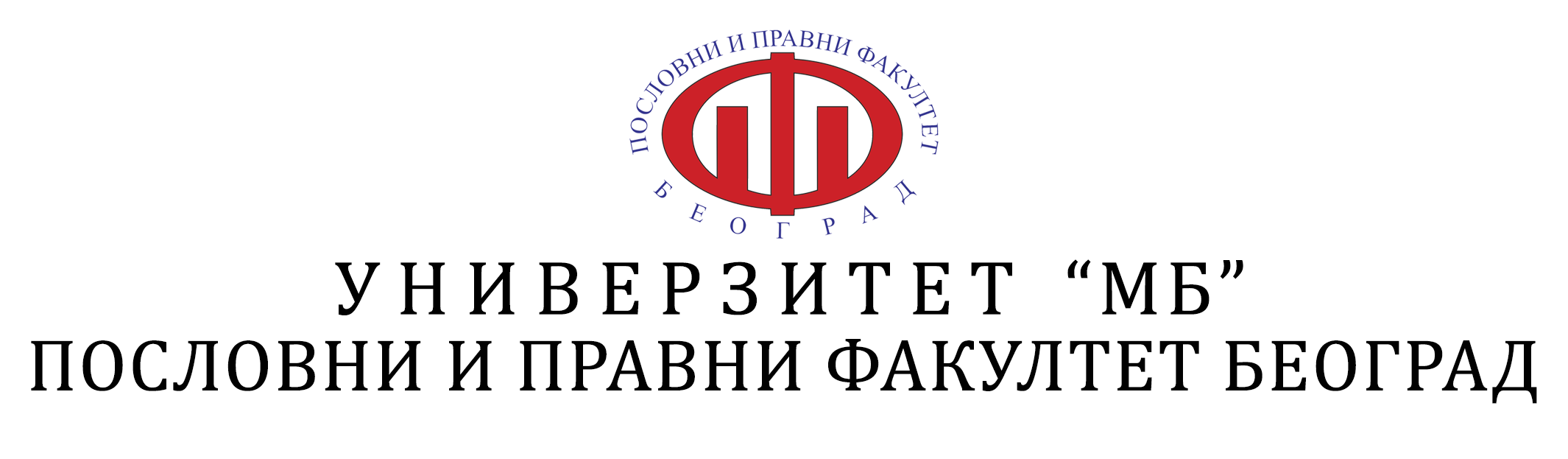 Еколошко право
Доц. др Зоранчо Василков
vasilkovzoranco@yahoo.com
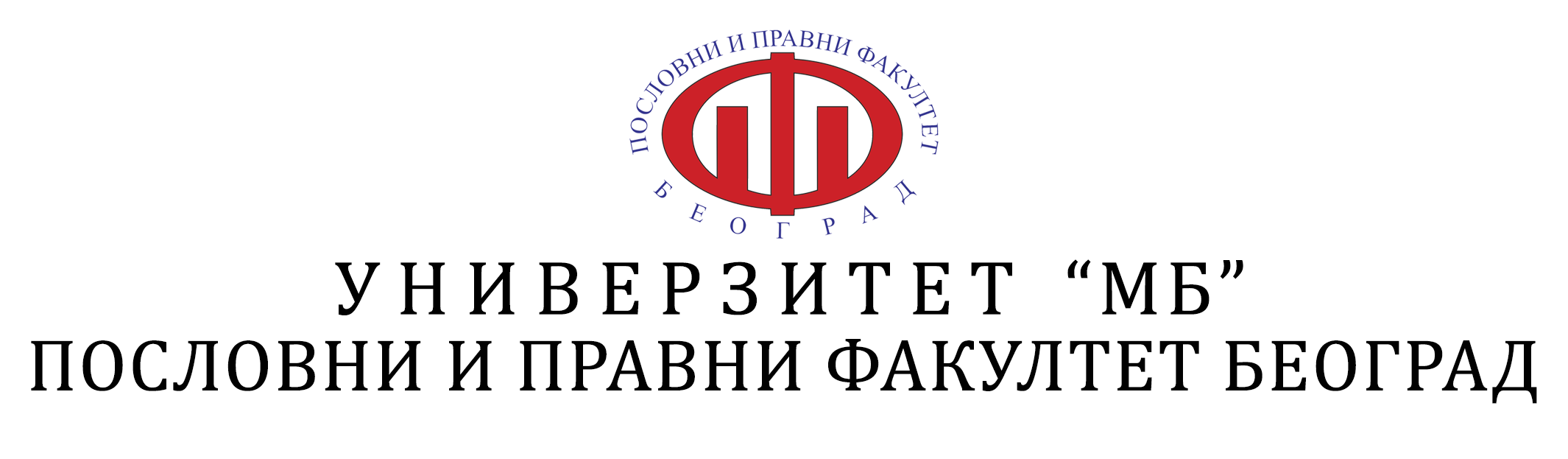 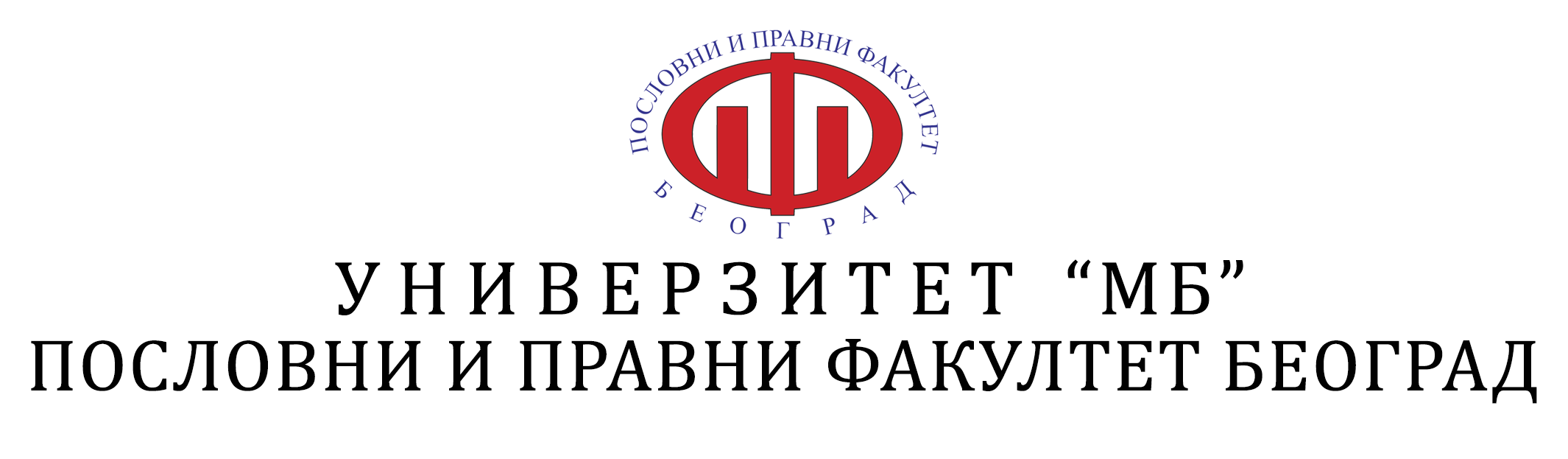 ОДНОС ЕКОЛОШКОГ ПРАВА ПРЕМА ДРУГИМ ГРАНАМА ПРАВА
Еколошко право као грана правног система
Еколошко право и међународно јавно право
Еколошко право и уставно право
Еколошко право и грађанско (облигационо) право
Еколошко право и казнено право
Еколошко право и пореско и финансијско право
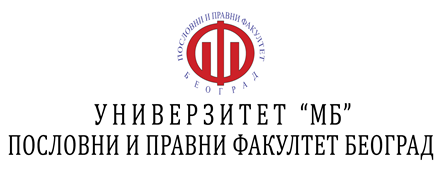 1. Еколошко право као грана правног система
Еколошко право је нова, сложена грана права коју карактерише специфичан предмет, метод истраживања, објекат и принципи (начела)
Основи настанка еколошког права се налазе у међународним документима односно нормама међународног права
Објекат заштите еколошког права су природне вредности (ресурси, богатства) као што су: ваздух, вода, море, земљиште, флора и фауна, као и радом створене вредности
Објекат заштите обухвата глобалне промене животне средине као што су: климатске промене, озонски омотач, загађење ваздуха, воде, мора, шума, заштита биодиврзитета, као и заштита која се односи на: отпадне и опасне материје, удесе, буку, ризике везане за примену технолигије итд.
Принципи  и начела еколошког права су општи правни принципи садржани у другим гранама права (законитост, одговорност, економичност, хуманост, правде и правичности) као и посебни правни принципи и начела еколошког права који заокружују његову целину и предмет истраживања
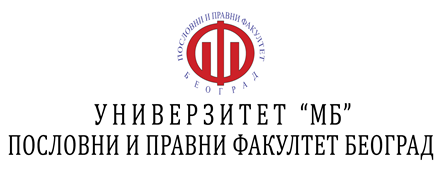 2. Еколошко право и међународно јавно право
Еколошко право је у тесној вези са међународним јавним правом и велики број аката еколошког права су управо акти међународног јавног права
Међународно еколошко право за свој предмет има правне режиме који регулишу заједничка добра попут међународних река, мора и океана, ваздуха, озонског омотача, атмосфере, Антартика и Арктика, али и добра која се налазе под суверенитетом појединих држава која су од значаја за целу планету (на пример тропске шуме)
Међународно еколошко право се заснива на низу принципа (начела) од којих је се као основни издваја принцип суверенитета над природним добрима. Дефинисан је у оквиру Штокхолмске декларације о животној средини из 1972. године, као ,,суверено право држава да у складу са Повељом УН и принципима међународног права, експлоатишу своје ресурсе у складу са сопственим еколошким политикама и  одговорне су да обезбеде да се не наноси штета животној средини других држава или области изван националне јурисдикције“
Програм УН за животну средину, Бечка конвенција о озонском омотачу и њен протокол из Монтреала, формирање Светске комисије о животној средини која је дефинисала принцип одрживог развоја, Рио конференција УН о животној средини и развоју, Кјото протокол о климатским променама, су преломне тачке развоја еколошког права које ће детаљно бити разрађене у оквиру теме ,,УН и заштита животне средине“
Тренутно се као глобални изазов за еколошко право издваја међународноправно регулисање заштите шума и копнених вода за које још увек не постоји сагласност воља држава да међународним уговорима регулишу ову значајну проблематику
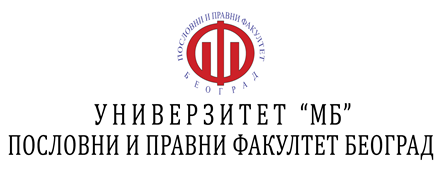 3. Еколошко право и уставно право
Уставно право представља основ из којег се развијају све остале гране права па самим тим и еколошко право представља део правног система државе дефинисан уставом. То значи да су општа начела (принципи) уставног права као што су начело законитости, начело јавности, начело права на жалбу, начело судске заштите истовремено  општа начела и еколошког права

Устав Републике Србије из 2006.године, у члану 74. прописује да ,,Свако има право на здраву животну средину и на благовремено и потпуно обавештавање о њеном стању. Свако, а посебно Република Србија и аутономна покрајина, одговоран је за заштиту животне средине. Свако је дужан да чува и побољшава животну средину.“

Ове норме указују на њихов огроман значај за појединце, државу и друштво и представљају еколошке норме уставноправног карактера
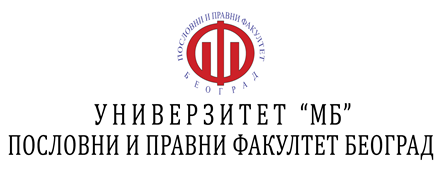 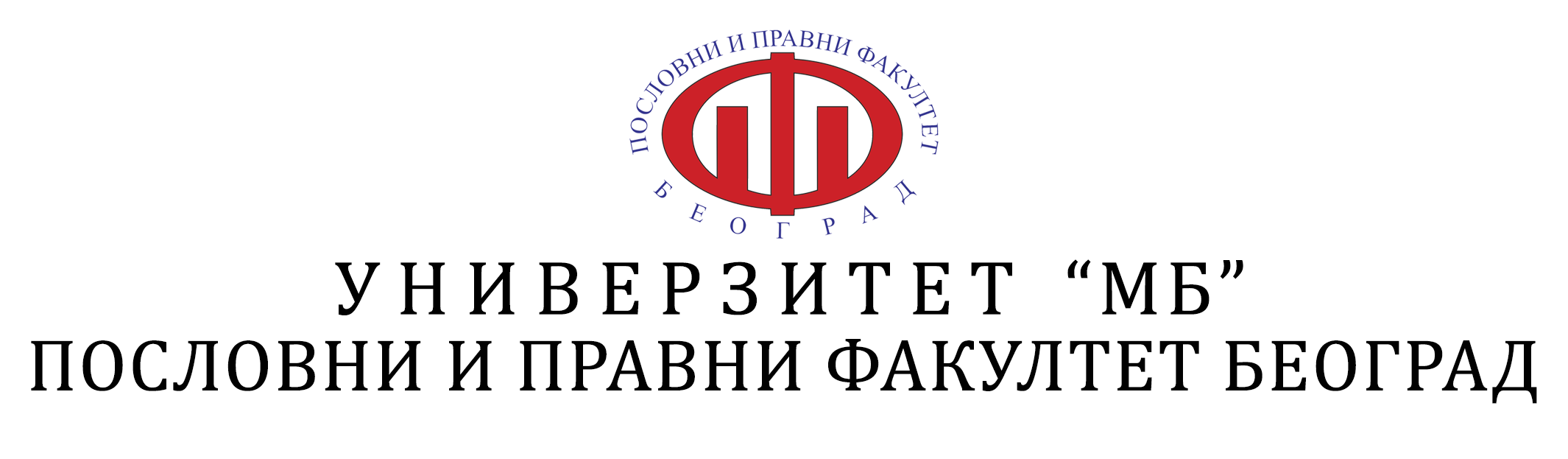 4. Еколошко право и грађанско (облигационо) право
Грађанско право изучава и регулише имовинске односе између субјеката права. Правно уређење тих имовинских односа углавном је засновано на диспозитивним нормама тј. субјекти имају једнаку могућност исказивања воље у заснивању правног односа

У оквиру еколошког права нормама грађанског права дефинисана је одговорност за штету насталу изазивањем загађења животне средине (објективна одговорност)

Посебна правила накнаде штете могу бити прописана и посебним законима који регулишу животну средину, а карактеристика наношења штете је дужност односно обавеза починиоца да накнади штету

До преплитања еколошког и грађанског права долази и у ситуацијама када субјекти својом вољом одлуче да стварањем правног односа унапреде еколошке вредности а при томе их на то не обавезује неко од правила позитивног законодавства. Тада субјекти заснивају еколошкоправни и грађанско правни однос у ком имовински (грађанскоправни) однос је део, сегмент ширег еколошкоправног односа
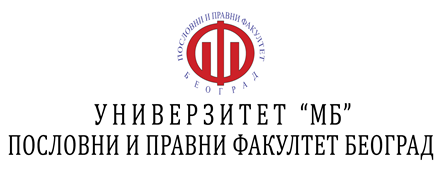 5. Еколошко право и казнено право
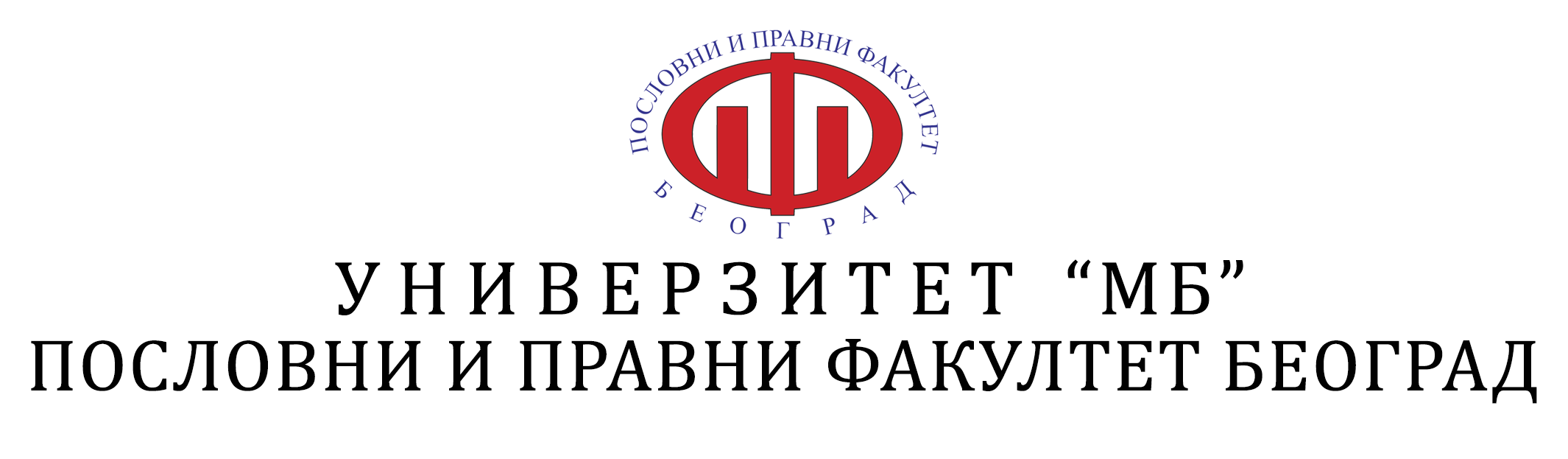 Казнено право (кривично, право привредних преступа и прекршајно право) прописује санкције за прецизно дефинисана (инкриминисана) понашања субјеката права која представљају остварење тзв. бића деликта
Кривично право представља систем правних норми којима се одређују кривична дела и њихови учиниоци као и прописују кривичне санкције према учиниоцима кривичних дела
Норме кривичног права еколошког карактера имају за циљ да кривичноправним санкцијама сузбијају противправне радње субјеката на подручју еколошког права. Еколошко право са друге стране, садржи норме које дају материјално-правни основ инкриминисања кривичних дела против животне средине
Додирна тачка еколошког и казненог права налази се у чињеници да је вредностима животне средине потребно пружити заштиту од покушаја угрожавања и уништавања који у себи садрже елементе опште, велике друштвене опасности
Еколошке норме се стога појављују као материјално-правни основ формирања три врсте инкриминација: кривичних дела, привредних преступа и прекршаја намењених заштити вредности ecosa и истовремено зравља, телесног интегритета и живота човека
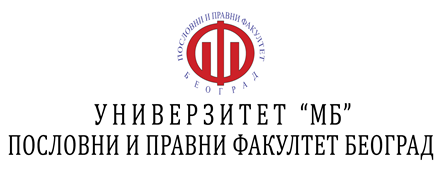 6. Еколошко право и пореско и финансијско право
Финансијско право обухвата правне норме у вези са питањима прихода и расхода државе и финансијске делатности државних органа и других организација (припрему, одобрење  и извршење буџета и финансијских планова, прикупљање пореза, доприноса и друго)
Пореско и финансијско право чине основу за увођење и примену економских инструмената заштите животне средине. Економски инструменти омогућавају да се еколошки проблеми решавају брже, ефикасније и јефтиније
На пример, имплементација еколошких пореза, као једног од инструмената економске политика заштите животне средине, директно се ослања на принципе и регулативу усвојену у оквиру пореског и финансијскиг права поједине државе
Еколошки порези омогућавају ефикасно интегрисање еколошких циљева у процес економског развоја односно тзв. одрживог развоја који у међународним и националним оквирима садржи обавезу заштите животне средине у свим привредним активностима
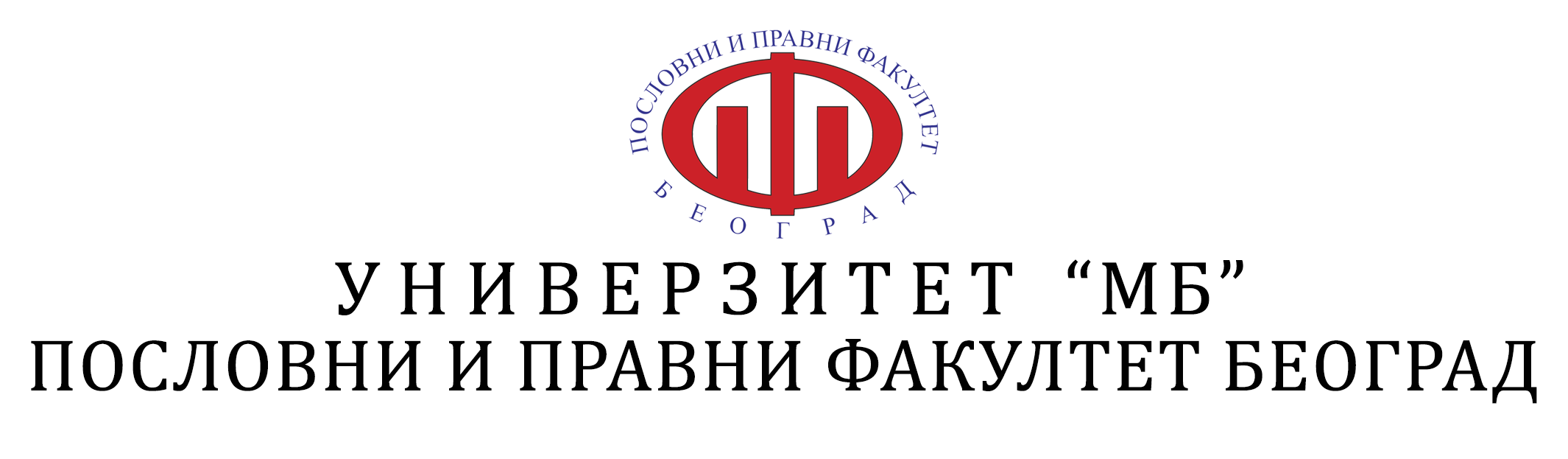 Хвала на пажњи!!!


Питања?